Mathematics
Fractional Indices 1 Worksheet
Miss Oreyomi
Miss Oreyomi
‹#›
Questions
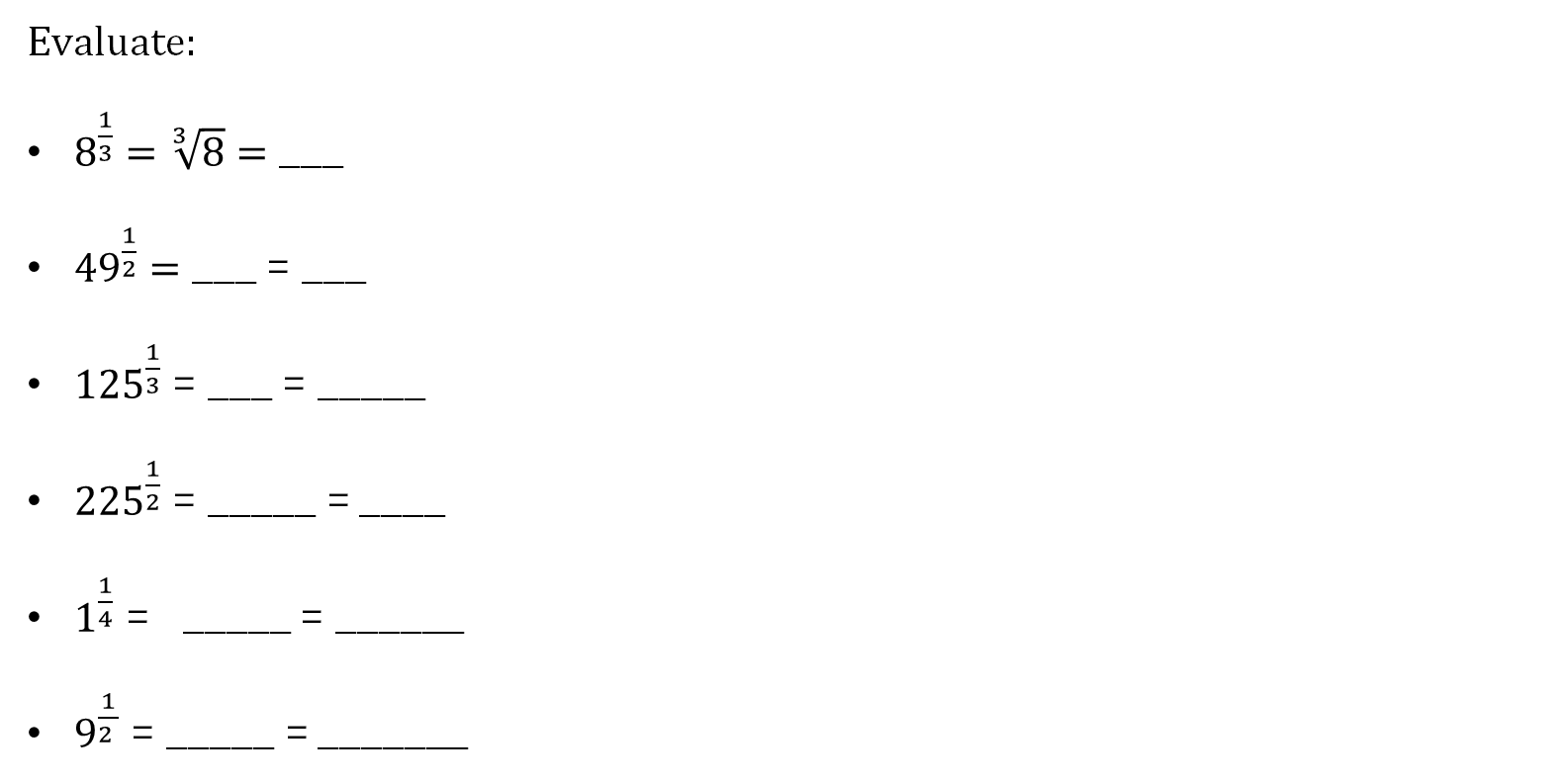 ‹#›
Questions
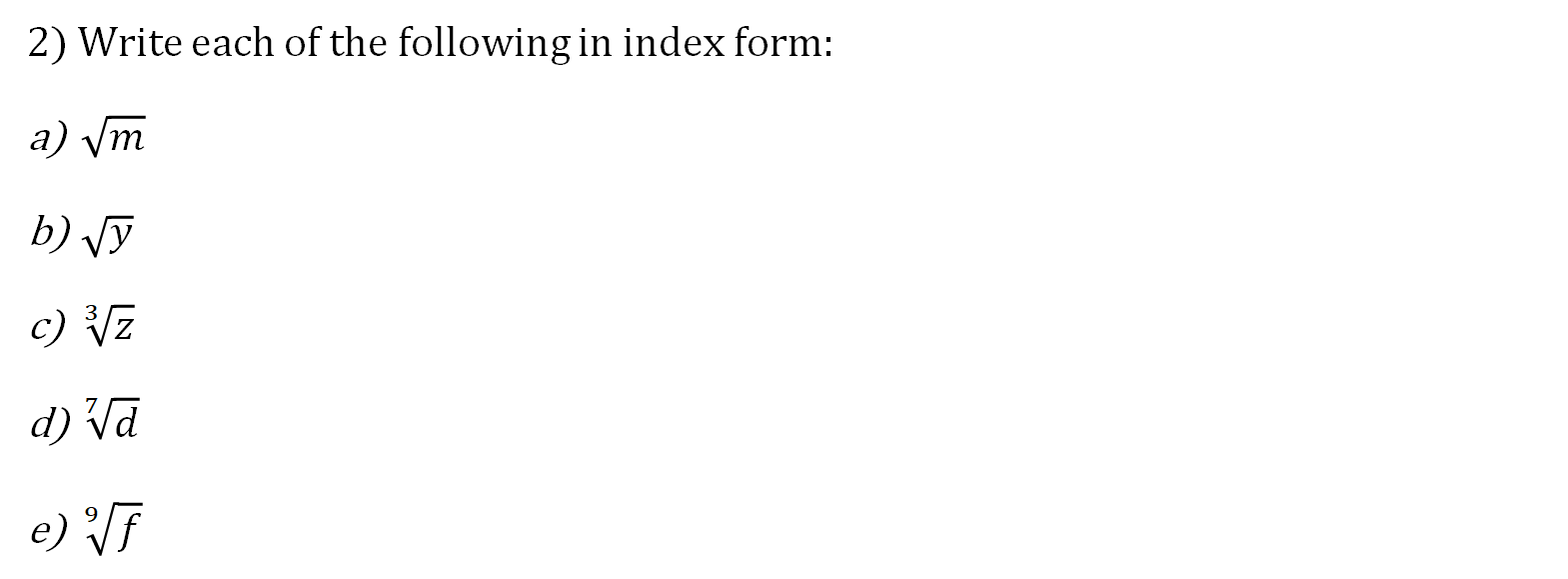 ‹#›
Questions
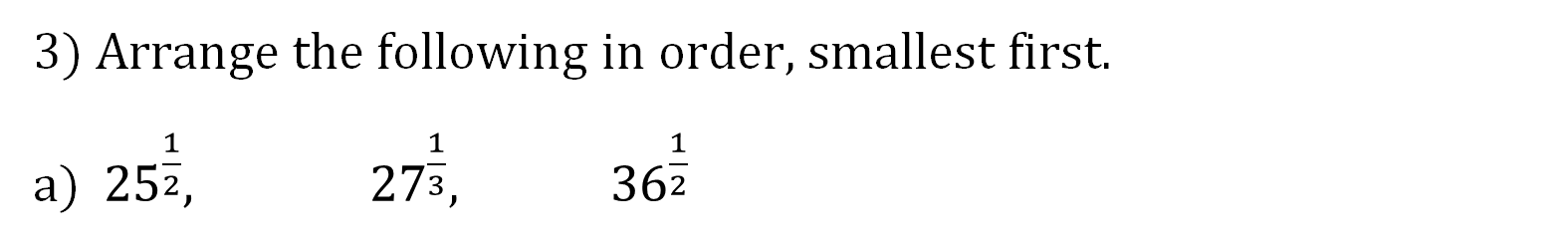 ‹#›